«Информационная безопасность. Какие документы разместить на сайте»
Ярцева Виктория Евгеньевна,
юрист-редактор справочной системы «Образование»
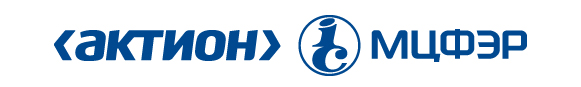 Методические рекомендации - письмо Минобрнаукиот 14.05.2018 № 08-1184
Задача: информировать учащихся, их родителей и педагогических работников об основных аспектах информационной безопасности
Помогут: 
актуализировать уже используемые и размещенные информационные материалы,
подготовить материалы, если их еще нет

Где разместить информацию: - на информационных стендах;
- официальных интернет-ресурсах;
- в средствах массовой информации - школьной газете, педагогических изданиях.
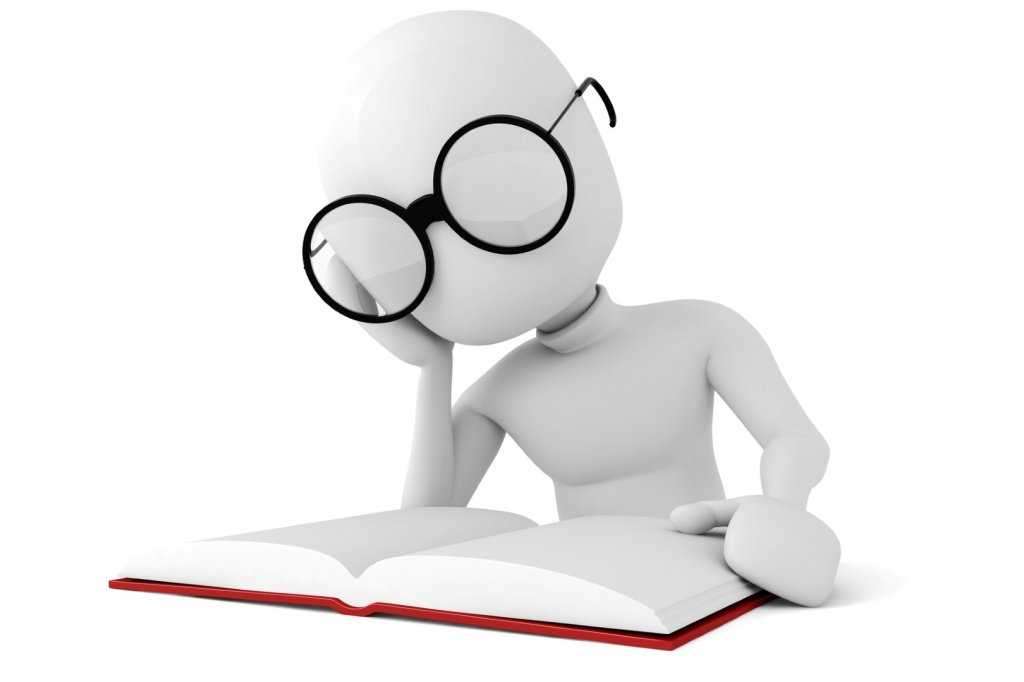 Действия образовательной организации
Административные меры:
- принять локальные акты об информационной безопасности детей;
- назначить ответственного по вопросам защиты детей от вредной информации;
- проводить внутренний контроль за соблюдением законодательства о защите детей от информации, причиняющей вред их здоровью и развитию.
Организационные меры:
- проверить издания библиотечного фонда, чтобы на них стояли знаки возрастных ограничений;
- проконтролировать, чтобы все зрелищные мероприятия, кино- и видеопросмотры имели знаки возрастного ограничения;
- повышать квалификацию работников, которые отвечают за доступ к вредной информации.
1) ФЗ от 29.12.2010 № 436-ФЗ «О защите детей от информации, причиняющей вред их здоровью и развитию»
2) Приказ Минкомсвязи России от 16.06.2014 № 161
Технические и программные средства защиты
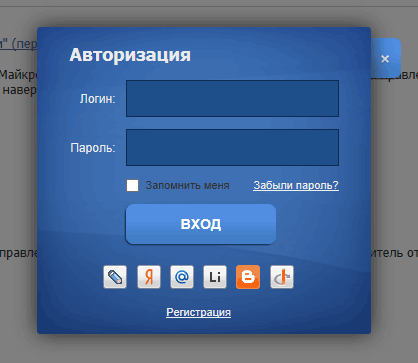 Бывают трех видов – которые ограничивают доступ :
к техническим средствам доступа к интернет – например, через авторизацию пользователей;

2) интернет с технических средств третьих лиц – в таком случае в интернет можно войти только с устройств образовательной организации;
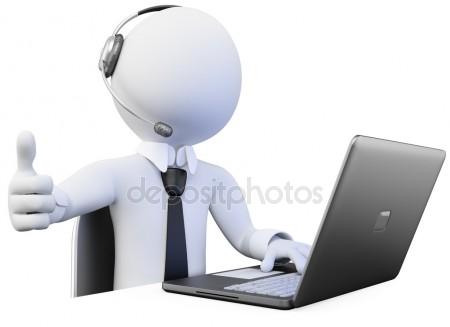 3) запрещенной для распространения среди детей информации, размещенной на сайтах – например, системы контент-фильтрации.
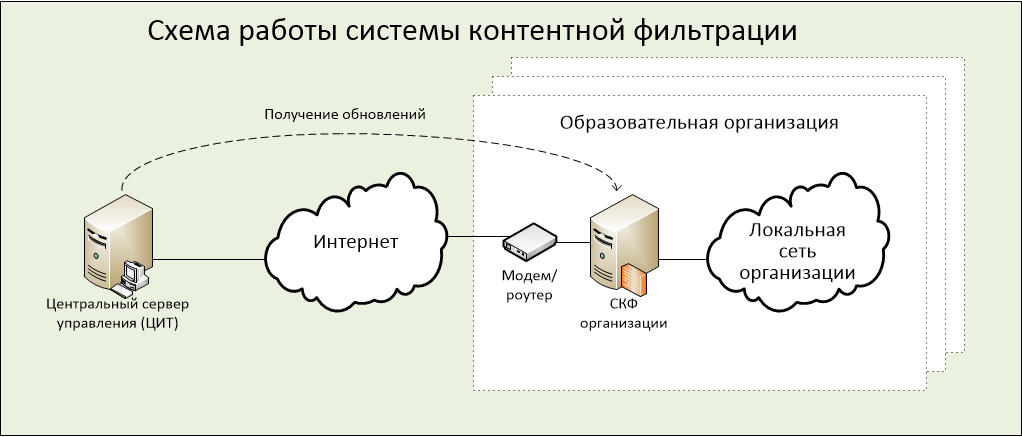 Официальный сайт образовательной организации
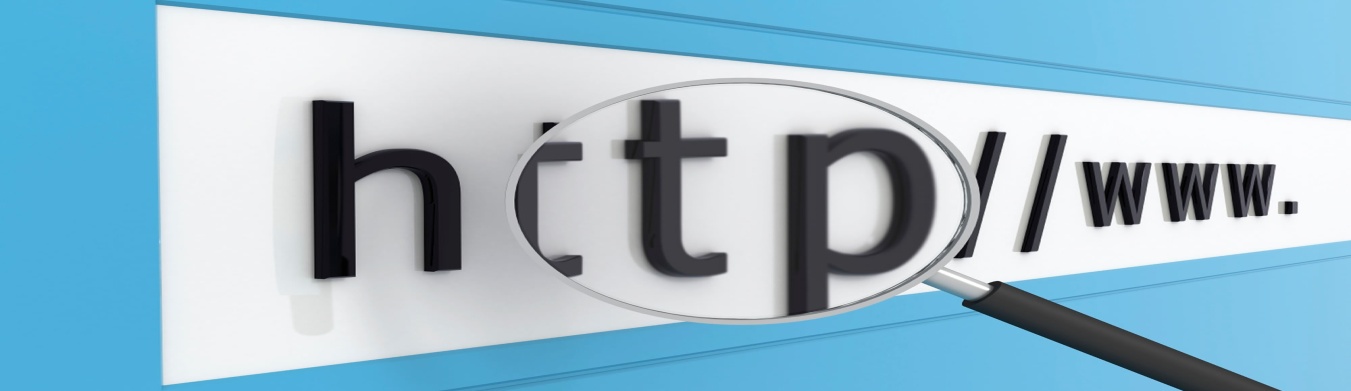 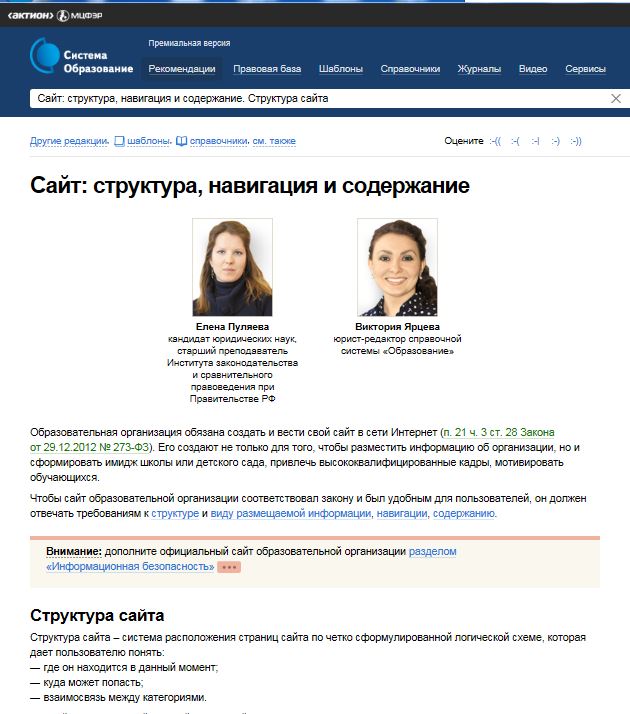 1
11
3
Новый раздел «Информационная безопасность»
Локальные нормативные акты в сфере обеспечения информационной безопасности обучающихся
6 подразделов
Нормативное регулирование
Педагогическим работникам
Обучающимся
Родителям (законным представителям) обучающихся
Письмо Минобрнауки от 14.05.2018 № 08-1184.
Детские безопасные сайты
Подраздел: Локальные акты
Локальные акты организации, которые регулируют вопросы информационной безопасности
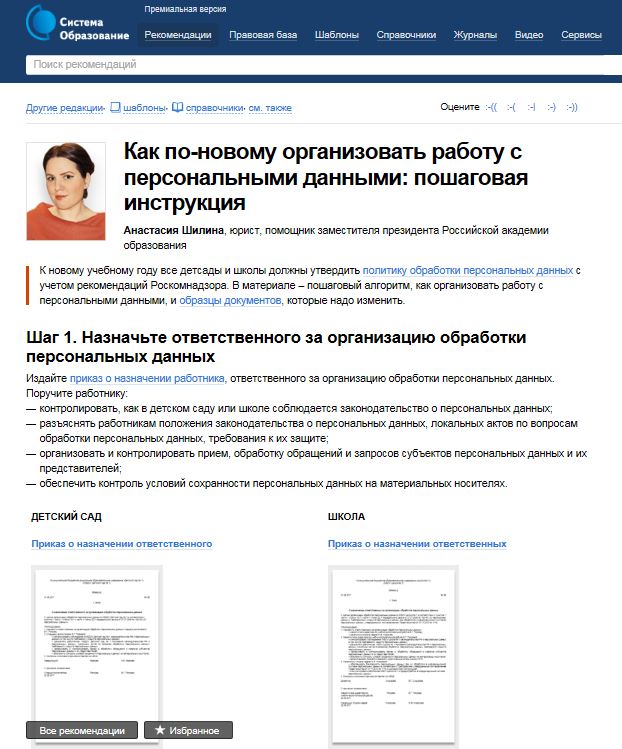 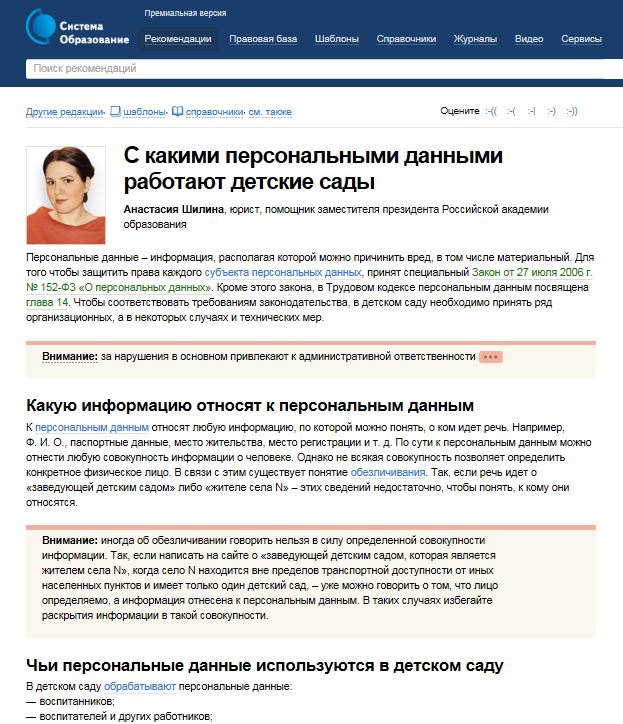 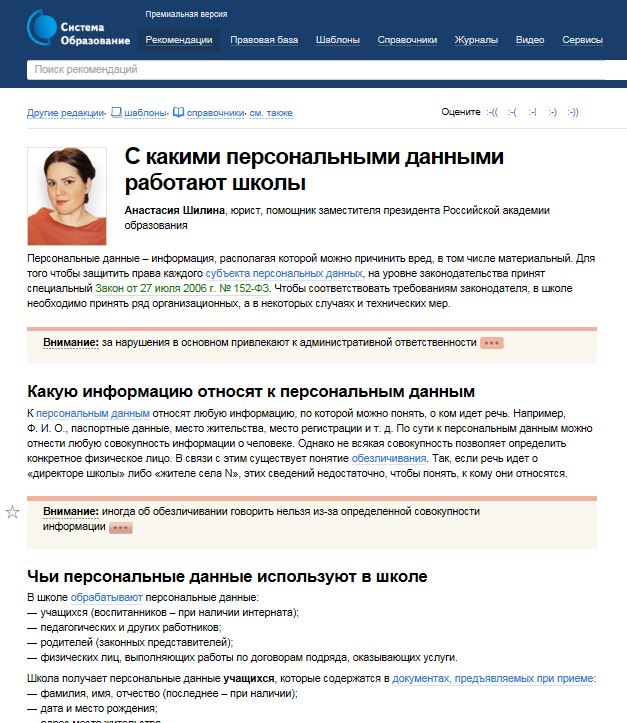 Подраздел: Нормативное регулирование
Нормативные правовые акты или ссылки на них
Подраздел: Педагогам
Подраздел: Обучающимся
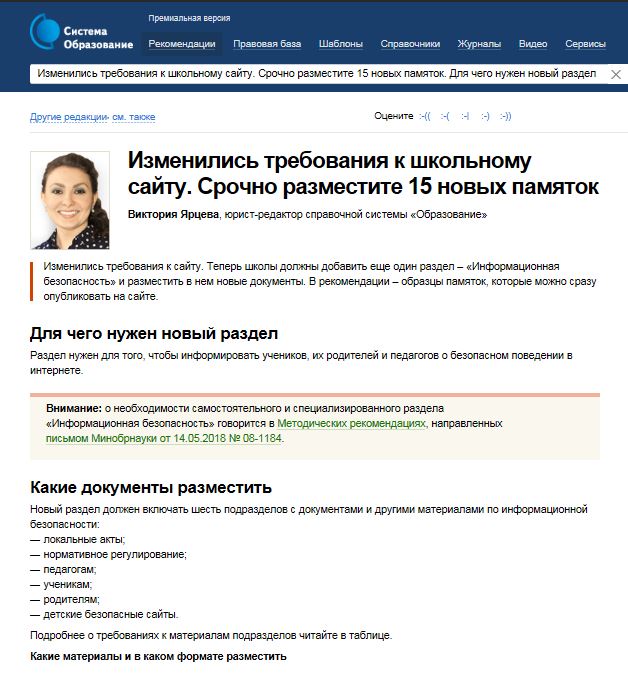 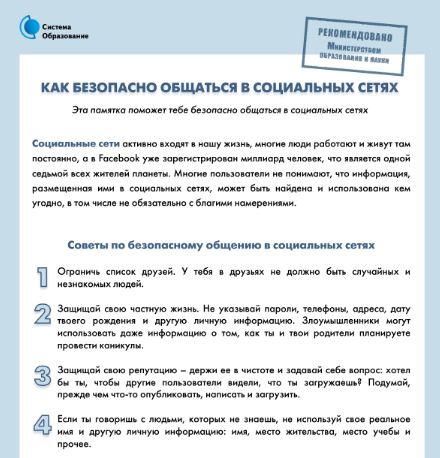 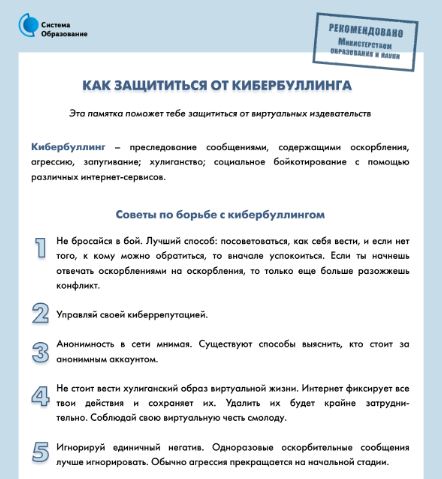 Памятки
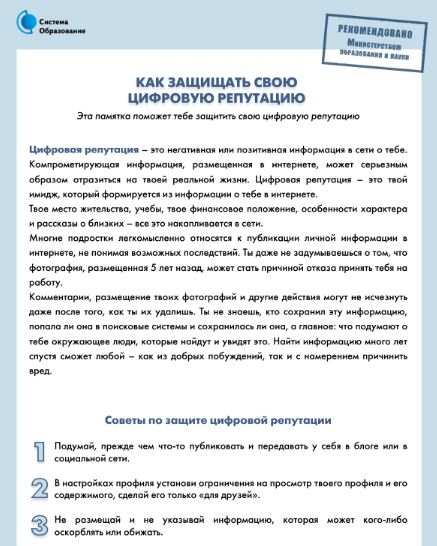 Мероприятия
Детские конкурсы и проекты, которые посвящены цифровому обучению. Например, информация о квесте по цифровой грамотности «Сетевичок»
Подраздел: Родителям обучающихся
Памятки
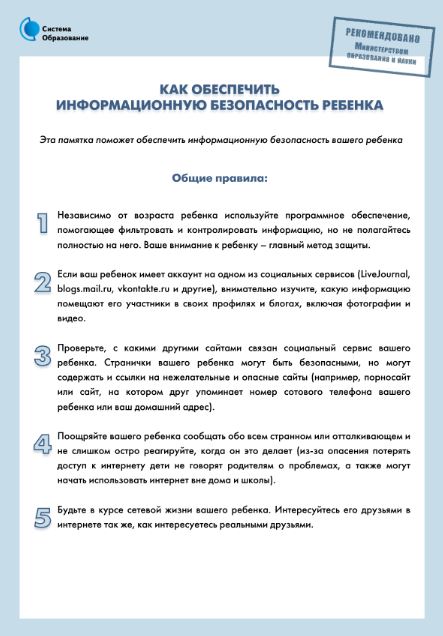 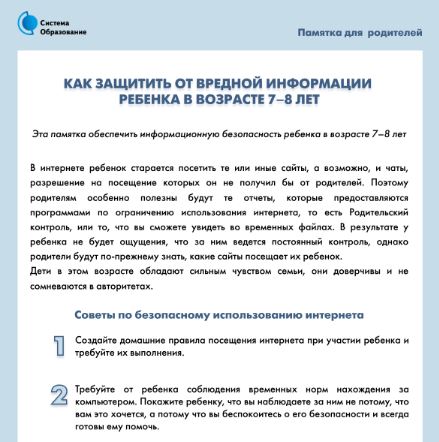 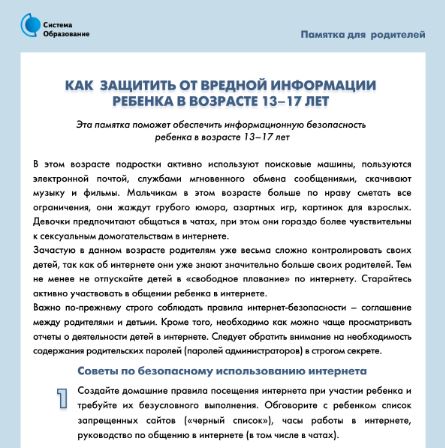 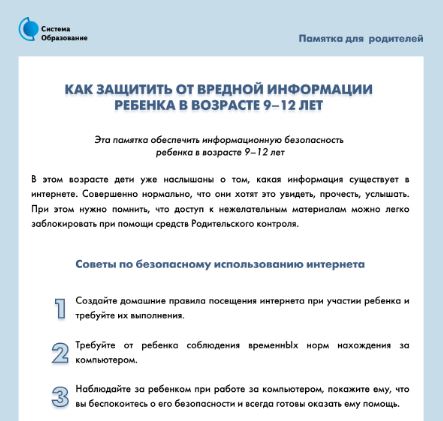 Подраздел: Детские безопасные сайты
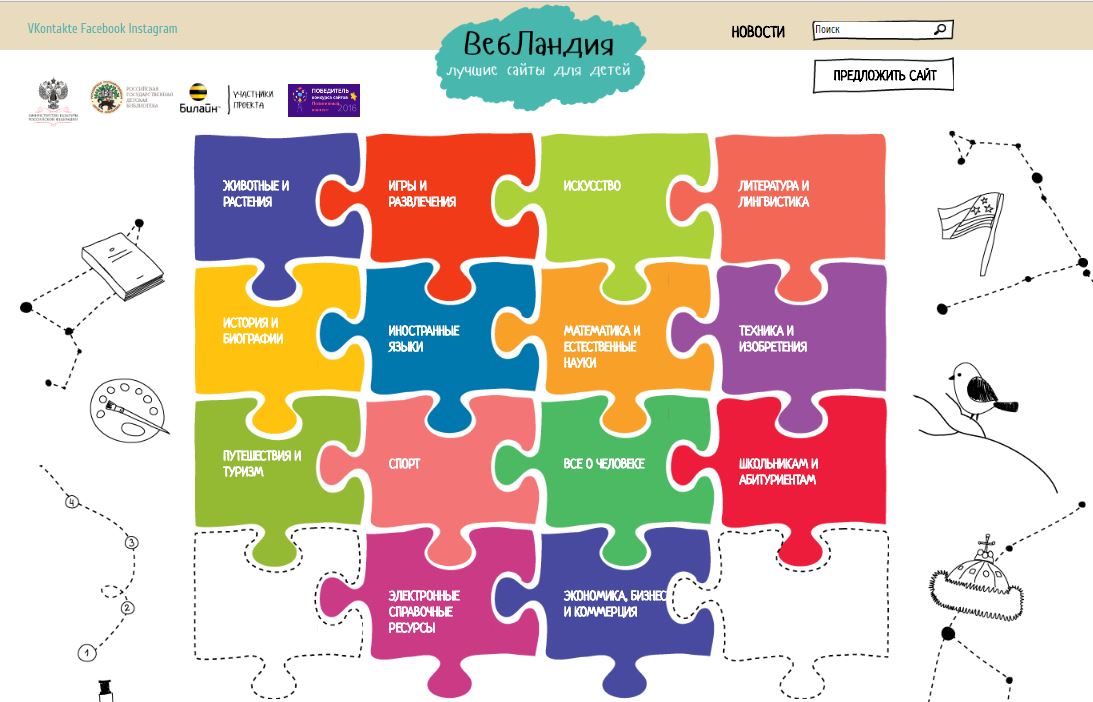 разработаны для детей;
 имеют безопасный и развивающий контент;
нет рекламы
ПРИМЕР:
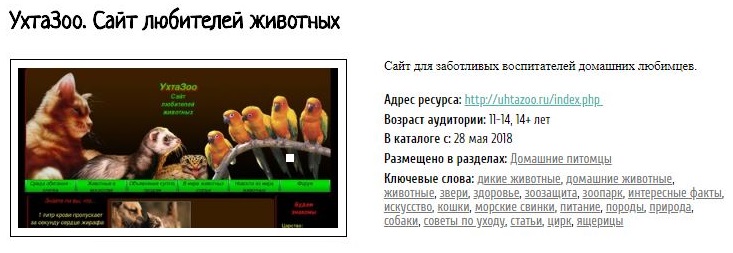 Как разместить на сайте:
укажите перечень сайтов
добавьте красочные баннеры
сгруппируйте сайты по тематикам
Спасибо за внимание!